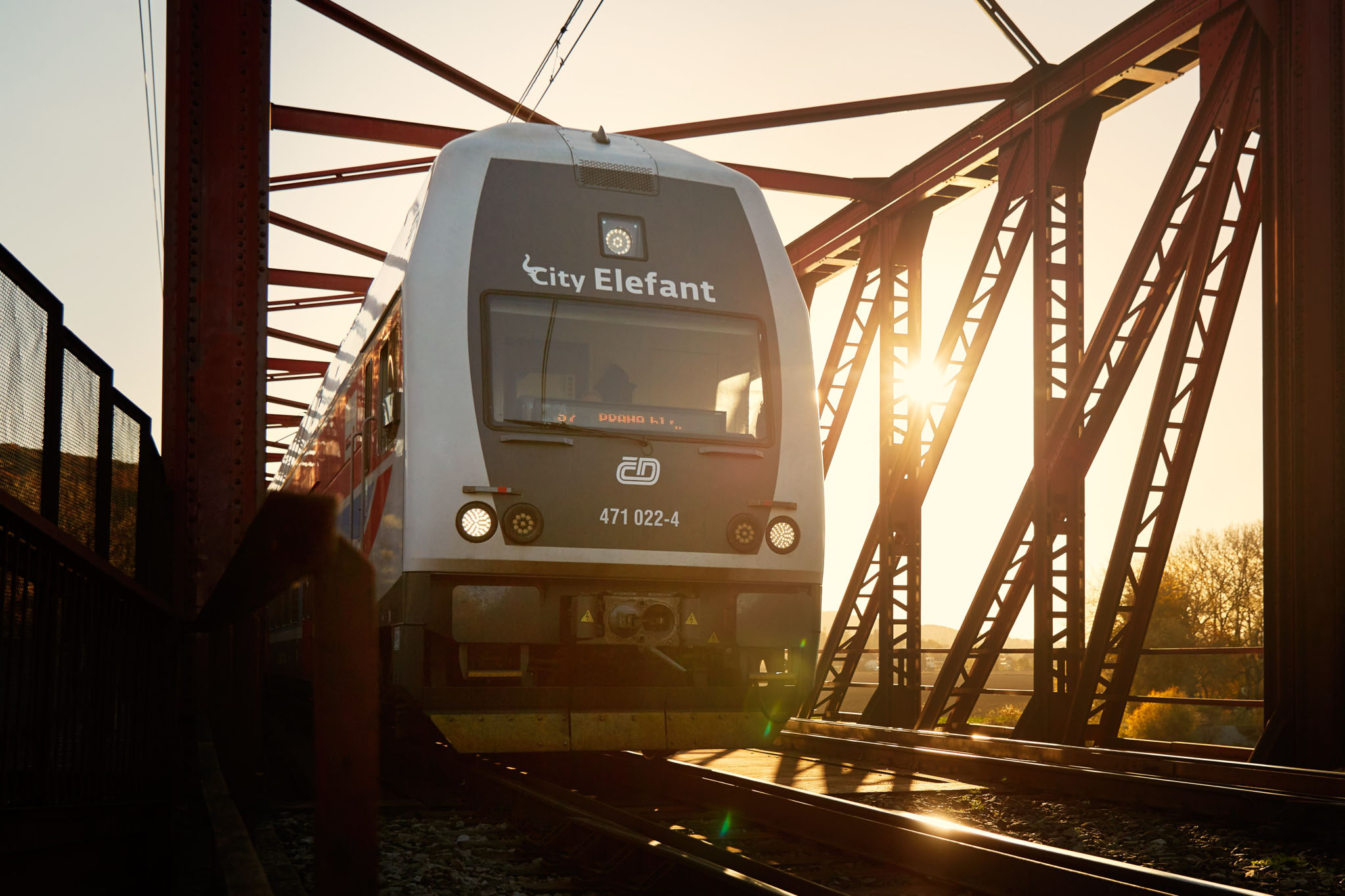 HROZÍCÍ PŘETÍŽENÍ KAPACITY DRÁHY







Na území Prahy a Středočeského kraje
IDSK, ROPID
06/2024
HROZÍ NA PÁTEŘNÍCH ÚSECÍCH TRATÍ PŘETÍŽENÍ KAPACITY DRÁHY?...
2
Posílení dopravy od 12/2024
Od změny jízdního řádu 12/2024 posílení dopravy na trati Praha – Kolín

 Posílení linky R41 Praha – Kolín – spěšné vlaky pro rychlou přepravu   do vzdálenějších míst (Poříčany, Pečky, Cerhenice, Velim, Kolín)

 Linka S61 Praha hl.n. – Úvaly – navýšení kapacity vlaků v nejzatíženějším úseku, dočasně jednopodlažními jednotkami
Důvody posílení provozu
Demografický vývoj – nárůst počtu obyvatel v regionu i hlavním městě   
    Praze
 Zvýšení mobility obyvatel
 Situace v silniční síti - kongesce

Na trati Praha – Kolín nedošlo 15 let k posílení regionální dopravy!
(provoz dálkové dopravy byl v tomto období v souvislosti s příchodem konkurence značně posílen)
Vývoj počtu vlaků 2010 - 2025
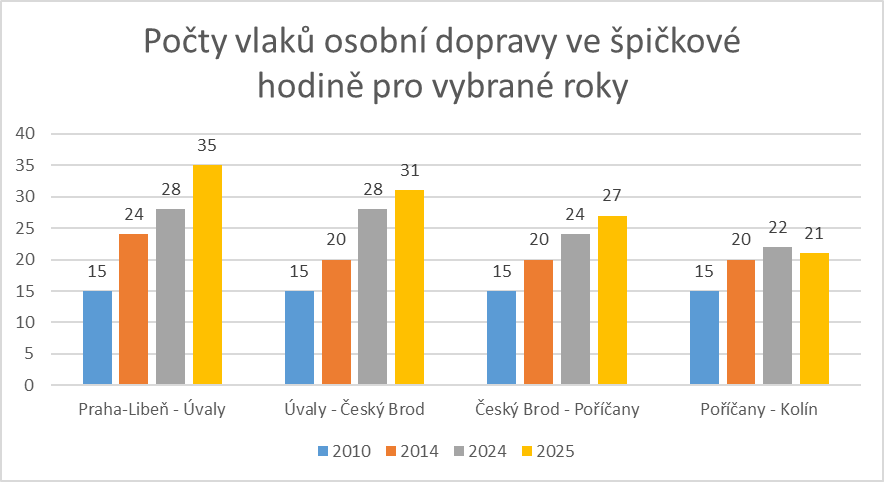 Pokles vlivem nového dopravního modelu IDSK, ROPID
5
Vývoj počtu vlaků 2010 - 2025
6
Návrh jízdního řádu 2024/2025 na trati Praha – Kolín
Významný nárůst počtu vlaků na trati Praha – Kolín 
 Do návrhu jízdního řádu zapracovány všechny vlaky za cenu určitých   
    kompromisů
 Objednatelé provedli analýzu návrhu a dle našeho názoru hrozí:
 snížení pravidelnosti provozu (zpoždění)
 prodloužení jízdních a cestovních dob
 ztráta přípojů
 obtížné podmínky pro průjezd nákladní dopravy
Na základě provedené analýzy:
REÁLNĚ HROZÍ PŘETÍŽENÍ KAPACITY DRÁHY
(pravděpodobně při každém dalším posílení provozu)

Ke stejnému závěru dospěla pro 
úsek Praha – Český Brod i Správa 
železnic v Připomínkách 
provozovatele dráhy k 
Návrhu jízdního řádu 2024/2025
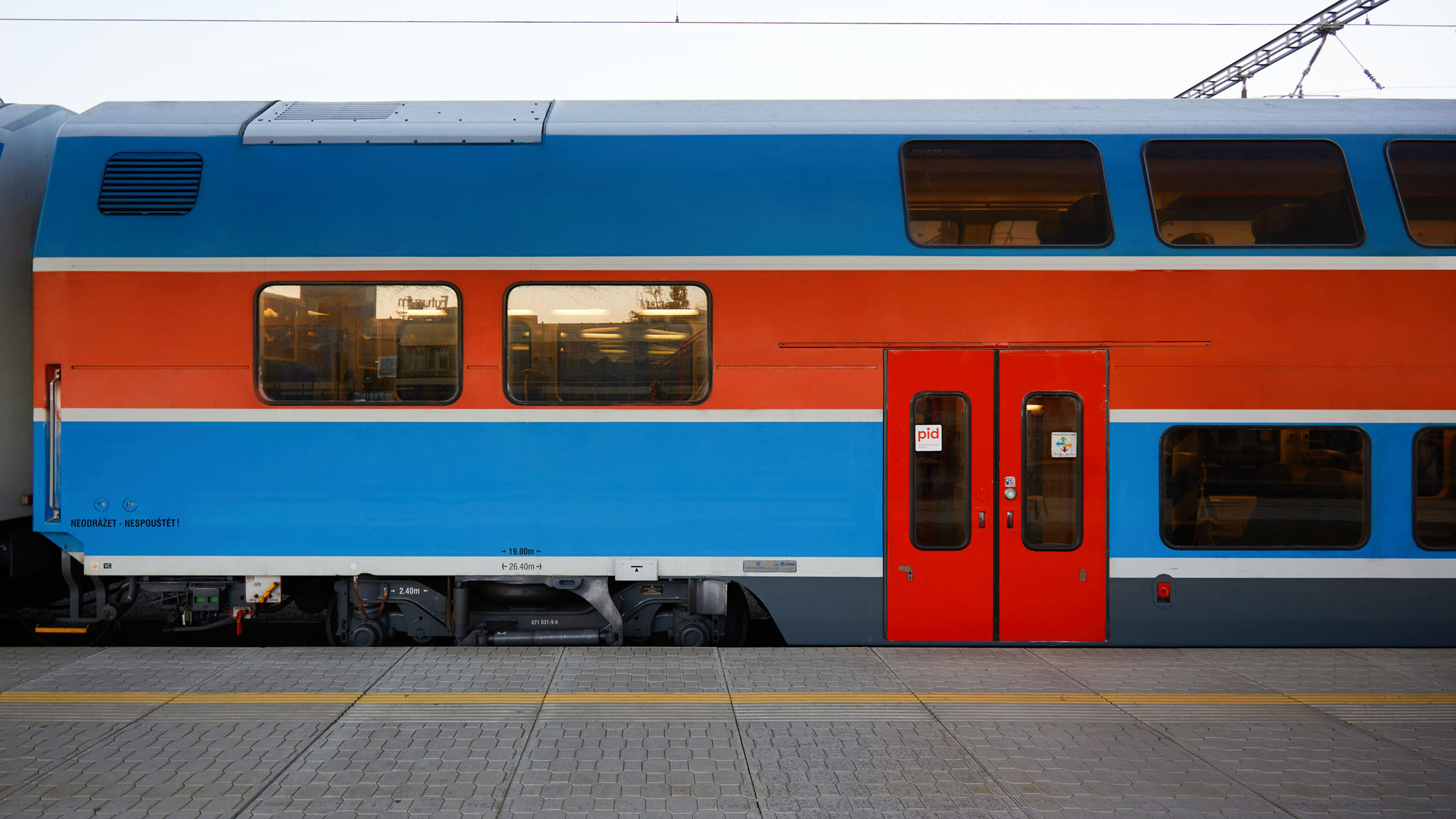 Přetížení kapacity dráhy a jeho dopady
nepodaří-li se dle zákona vyhovět všem požadavkům na přidělení kapacity dráhy
 výsledkem je odebírání kapacity (tras) vlaků dle platné legislativy
9
Kritické úseky v rámciPrahy a Středočeského kraje
Praha-Libeň – Praha hl. n.
 Praha-Libeň – Kolín (zejména Praha-Libeň – Český Brod)
 Praha-Libeň – Praha-Malešice
 samotný uzel ŽST Praha-Libeň
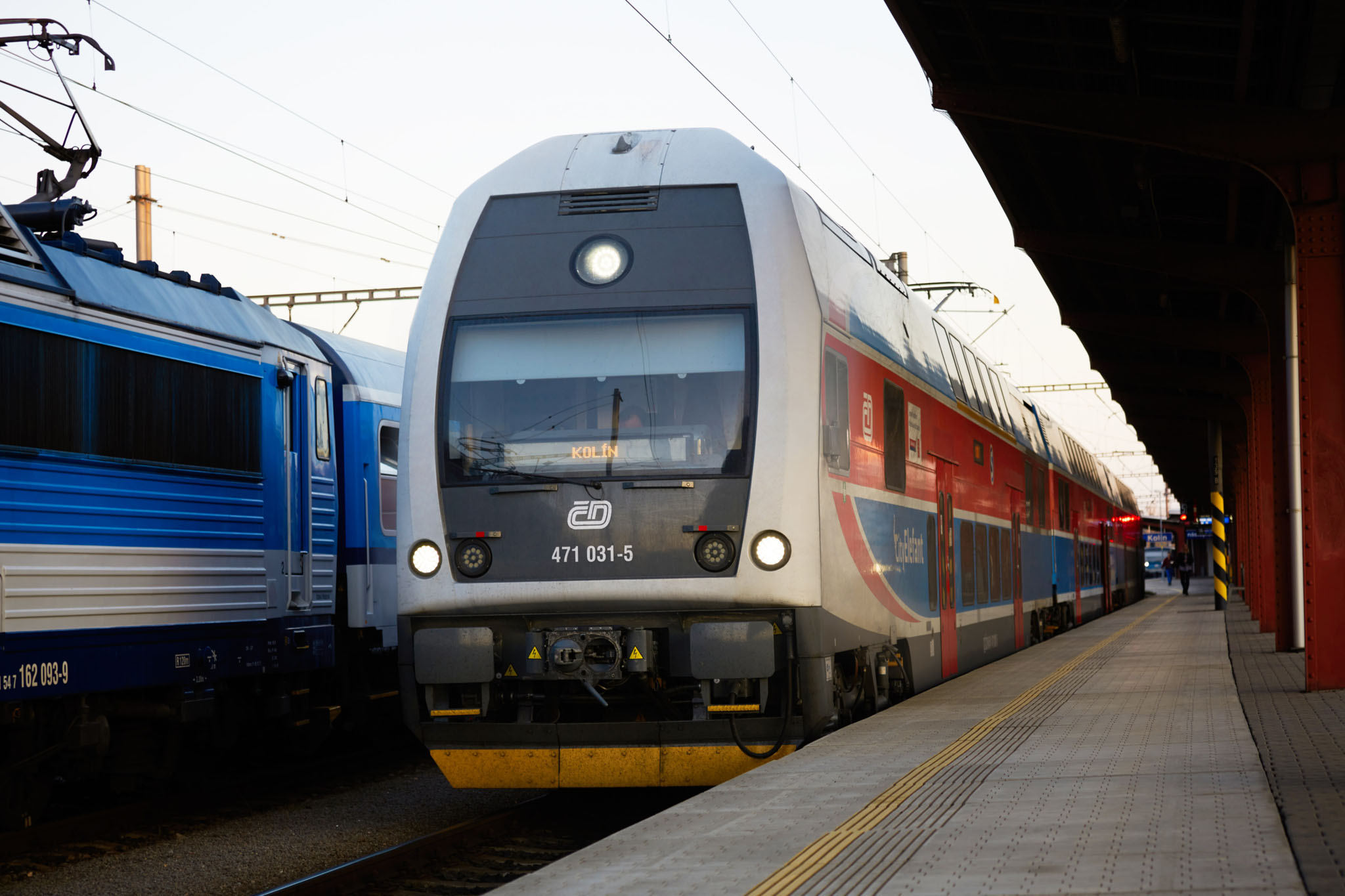 Konkrétní dopady na regionální dopravu
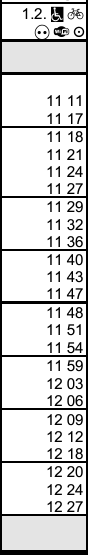 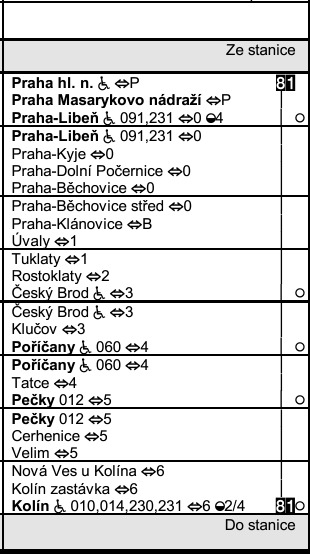 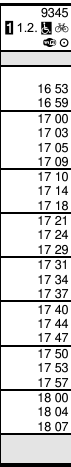 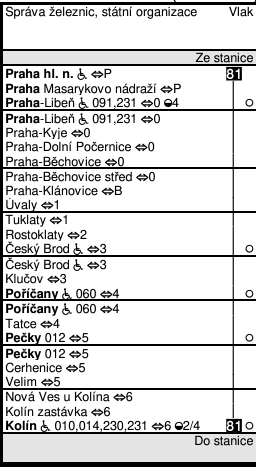 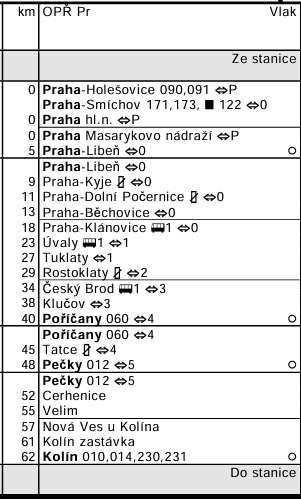 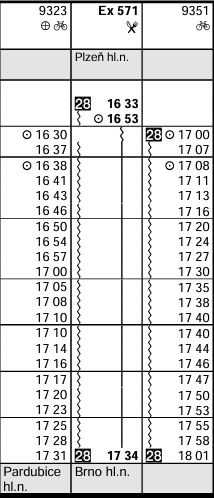 JŘ 2002/2003				JŘ 2023/2024			JŘ 2024/2025
Jízdní doba: 1:01		     Jízdní doba: 1:14		              Jízdní doba: 1:16
+ 25%
+ 21%
11
Další (možné) dopady
zpomalování vlaků dálkové dopravy (již probíhá)
  přidělování tras pro optimální využití kapacity (nesoulad s trasami požadovanými)
 spojování vlaků pro průjezd kritickým úsekem
snížení počtu vlaků
přidělení tras pouze pro vlaky v ZVS, kombinované a mezinárodní nákladní
12
Reálně hrozí
Omezení dálkové neobjednávané dopravy 
 hrozí zánik spojení Praha – Ostrava  
 významné omezení spojení Praha – Brno a Praha – Olomouc 
 pro Prahu a Středočeský kraj nepřijatelné s ohledem na nutnost propojení 
    regionů
 
 Omezení nákladní dopravy – přesun zboží na silně zatížené silnice = 
    nárůst kamionové dopravy

 V krajním případě omezení regionální dopravy – nebylo by možné  
    zajistit přepravu všech cestujících ze Středočeského kraje i Prahy
Řešením je okamžitá příprava zkapacitnění kritických úseků
realizace Libeňského přesmyku
 zečtyřkolejnění úseku Praha-Libeň – Praha-Běchovice
 VRT Polabí včetně
 zkapacitnění úseku Poříčany – Kolín (3-4 koleje)
Libeňský přesmyk
nejkritičtější místo železniční infrastruktury v celé České republice
příprava běží již téměř 20 let
neustálé průtahy při projednání
Správa železnic i Ministerstvo dopravy by projednání a realizaci této stavby měla věnovat stejnou pozornost jako např. projednání VRT
Středočeský kraj a Hlavní město Praha nabízejí SŽ a MD plnou součinnost při projednání s dotčenými městskými částmi i občany
Libeňský přesmyk a výstavba 4. koleje  v úseku Praha-Libeň – Praha-Běchovice
nezbytné i pro fungování systému VRT v České republice
po dokončení VRT Polabí a před vybudováním návazné VRT Praha pojedou tímto kritickým místem všechny vlaky z trati VRT 
bez zkapacitnění tohoto úseku nebude možné využít benefity VRT v plné výši bez dopadů do jiných druhů dopravy (regionální/městské, nákladní)
Pomůže ETCS?
pozitivní dopad zavedení systému ETCS na kapacitu dráhy přinese až tzv. benefitizace
 v tuto chvíli je odbornou veřejností a některými složkami SŽ očekáván spíše dopad mírně negativní
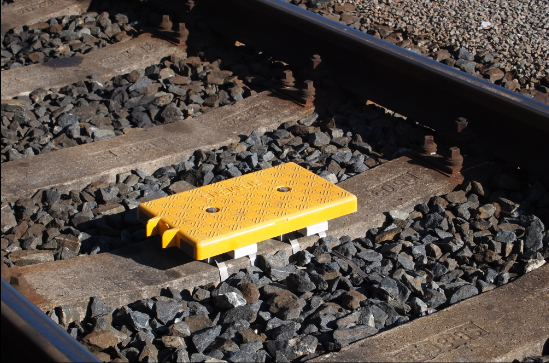 problematika odtahu vozidel v případě nehod, mimořádností či výluk
17
Proč nebyl systém ETCS „s benefity“ aplikován na trati Praha – Kolín?
Zavedení ETCS „bez benefitů“ přináší skokové zvýšení bezpečnosti → první a nejdůležitější cíl
 „Benefitizace trati“ může začít až za výhradního provozu ETCS
 Tím, že na trati nebudou žádné vlaky, které by se řídily klasickými návěstidly, uvolňuje se podmínka pro započetí přestaveb zabezpečovacích zařízení pro  získání benefitů ETCS
NEČEKEJME S REALIZACÍ POTŘEBNÝCH OPATŘENÍ AŽ NA VYHLÁŠENÍ PŘETÍŽENÉ INFRASTRUKTURY A KONEJME JIŽ NYNÍ!
19
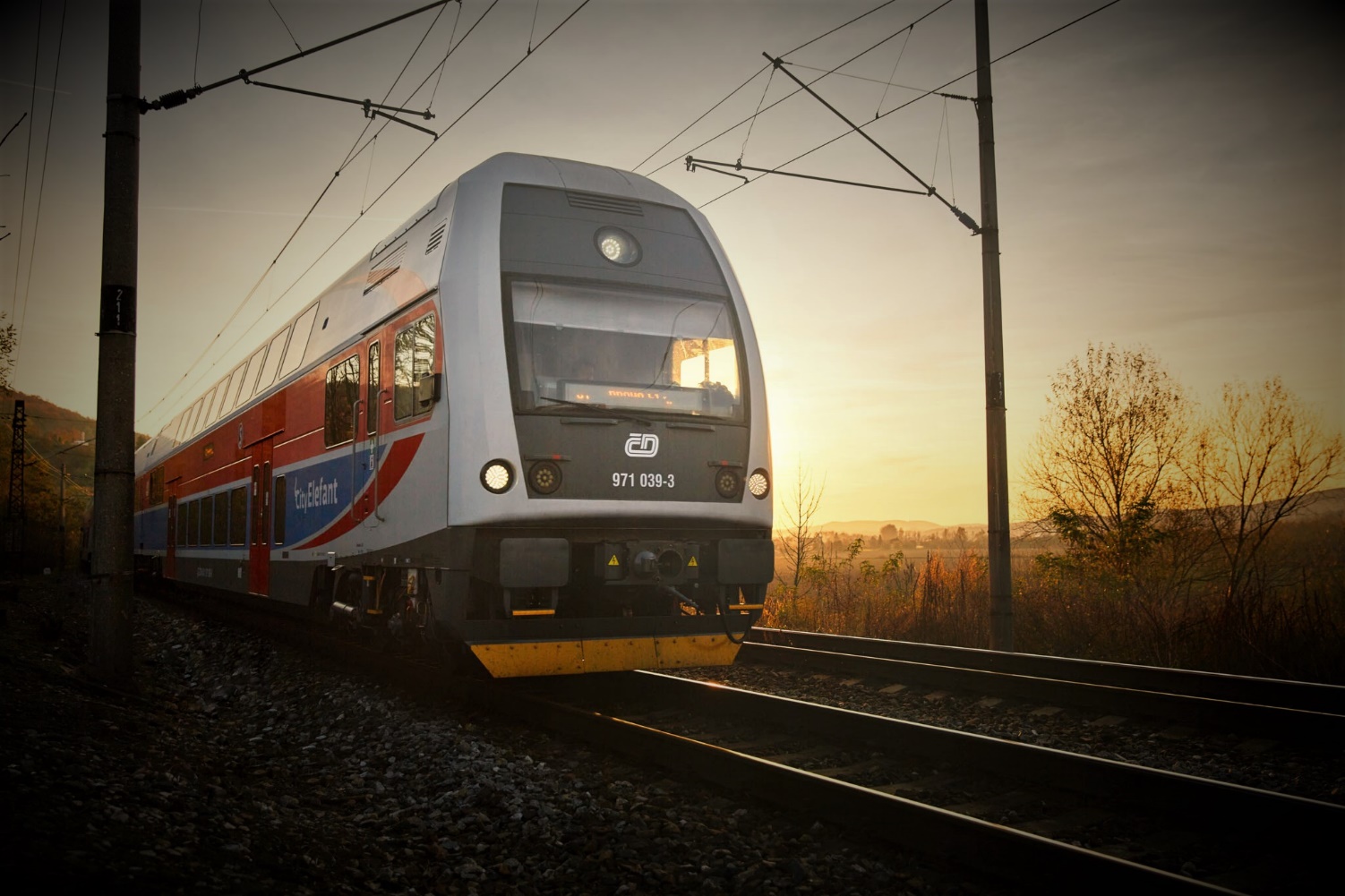 DĚKUJI ZA POZORNOST